Public Perceptions of Crime and Policing
Department of Civil, Environmental and Geomatic Engineering University College London
Dr. Ryan Davenport
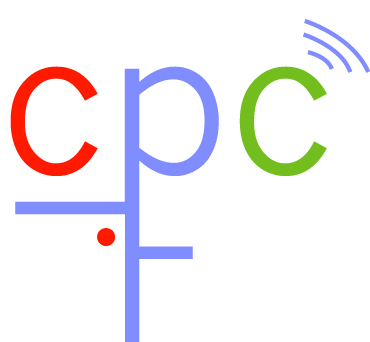 Overview
‘Signal Crimes and Signal Disorders’

Neighbourhood Effects

A Structural Equation Modelling of British Crime Survey Data

Concluding thoughts...
National Reassurance Policing Project: Top ‘crime and disorder signals’ across trial areas
Source: Innes, M. et al. (2004) Signal Crimes and Reassurance Policing (Volume 1), Guildford: University of Surrey.
Perceived disorder and its consequences
“The concept of neighbourhood disorder once again has assumed priority in the social sciences” 
	(Sampson & Raudenbush 2004:314).

	
	“...the grounds on which perceptions of disorder are formed are contextually shaped by social conditions that go well beyond the usual signs of observed disorder and poverty, starting a process that moulds reputations, reinforces stigma, and influences the future trajectory of an area. 
	(Sampson, 2012:123)
Structural Equation Modelling of British Crime Survey Data: The Importance of Perceived Disorder
.08
other
other
.00
other
.13
.04
Personal
-.01
Quality of Life
Victimization
-.07
affected by
Fear of Crime
.19
.07
.09
.05
other
.28
.01
.00
-.06
Property
Victimization
Collective
.09
Efficacy
other
.39
-.04
Quality of Life
affected by
Incivilities
-.26
.21
.07
.46
Experience of
Incivilities
-.14
.42
Perceived Problems
with
Incivilities
.60
other
Source: Davenport, R. (2010) Incivilities, Crime and Social Order: The Role of Repeat Experience. Unpublished Ph.D. Thesis: University of Sheffield.
other
Concluding thoughts...
Incivilities can no longer be denied a central role within criminology

Perceptions (of disorder), even if inaccurate can have a significant impact on local social order 

Perceived disorder influences individual and corporate decisions which in turn shape the long-term trajectories of neighbourhoods.
[Speaker Notes: 2# over and above actual experience of incivilities and the extent of criminal victimization.]
Public Perceptions of Crime and Policing
Department of Civil, Environmental and Geomatic Engineering University College London
Dr. Ryan Davenport

Thank you
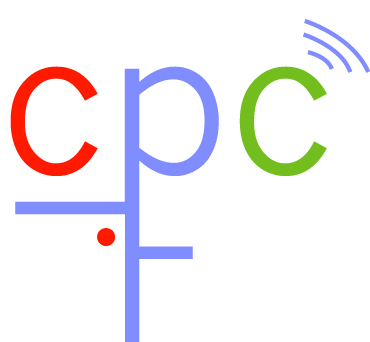